Убери лишнюю фигуру
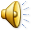 Убери все фигуры красного цвета
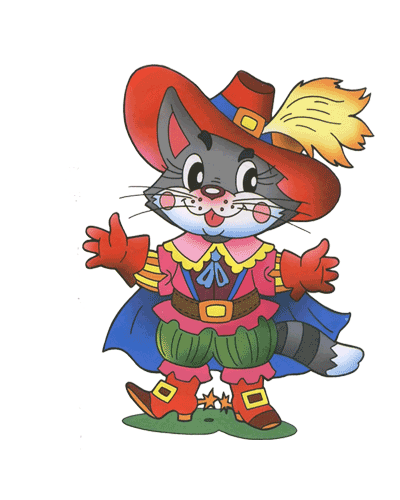 Раздай яблоки Ежик любит маленькие, Гномик большие,
 а Кот в сапогах средние.
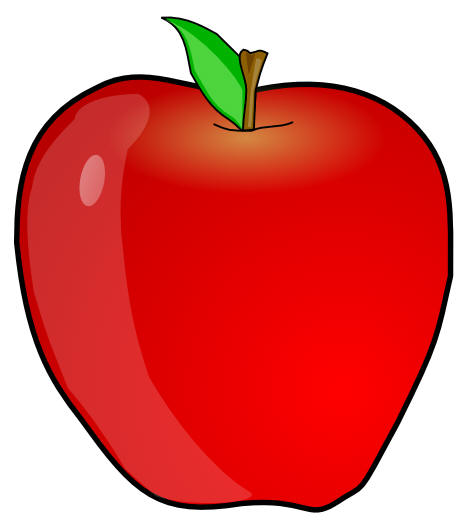 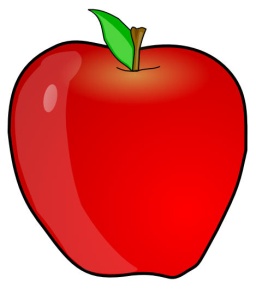 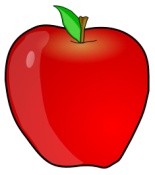 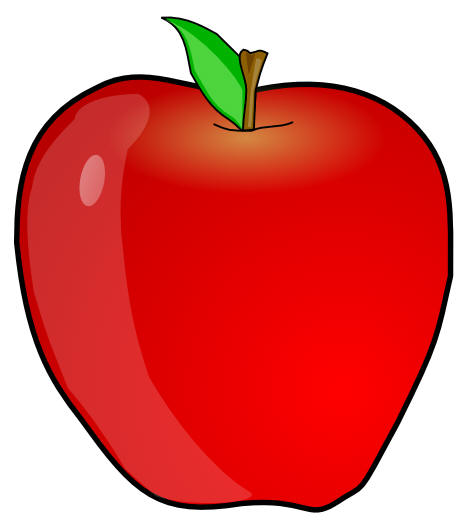 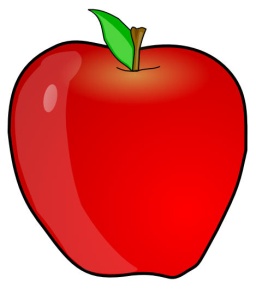 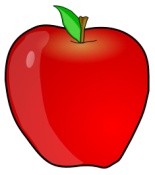 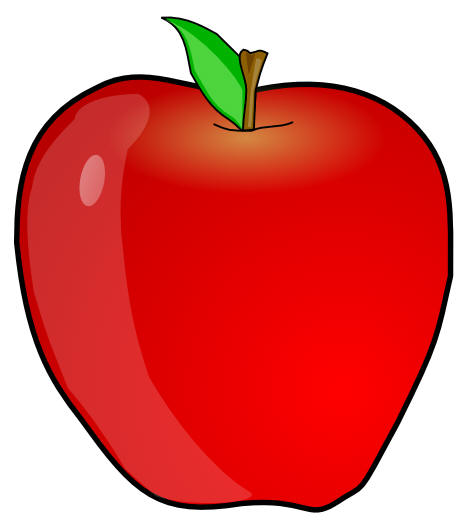 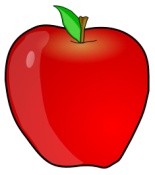 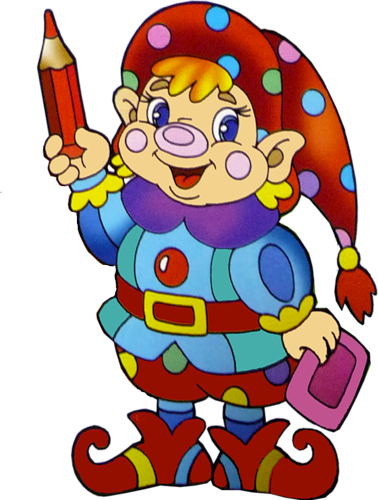 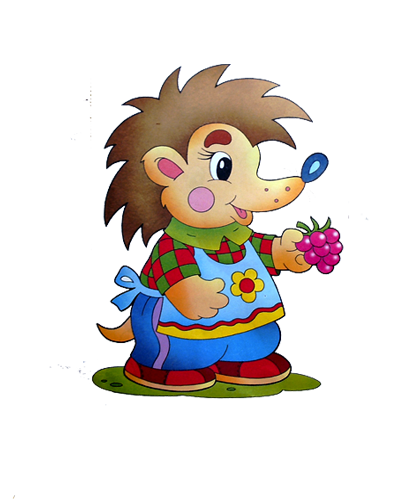 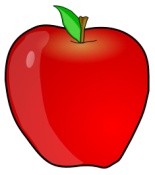 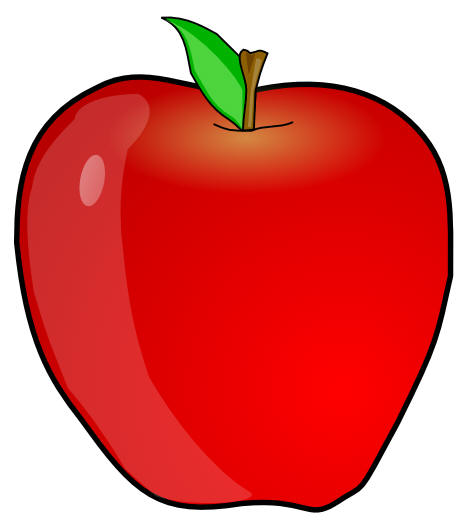 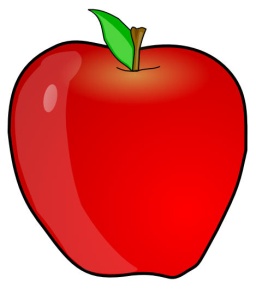